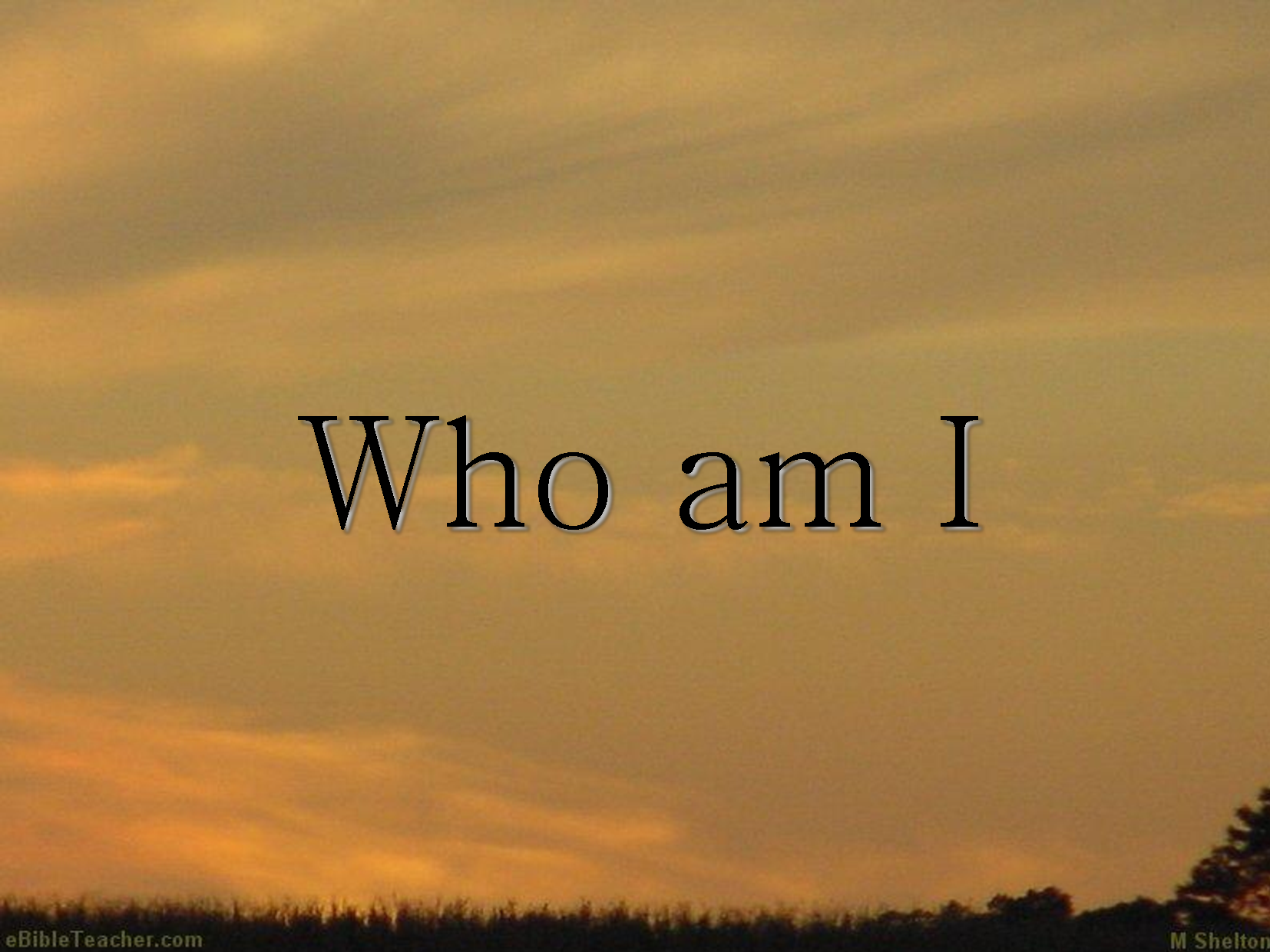 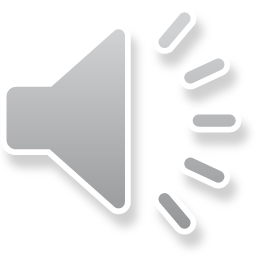 BY: Christie Duverger
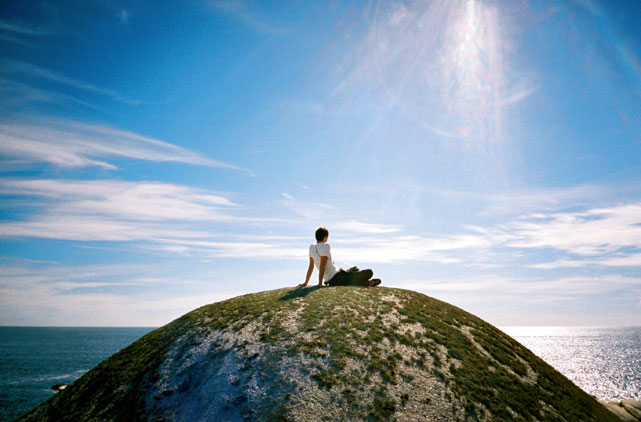 I know I can reach the top of the world.
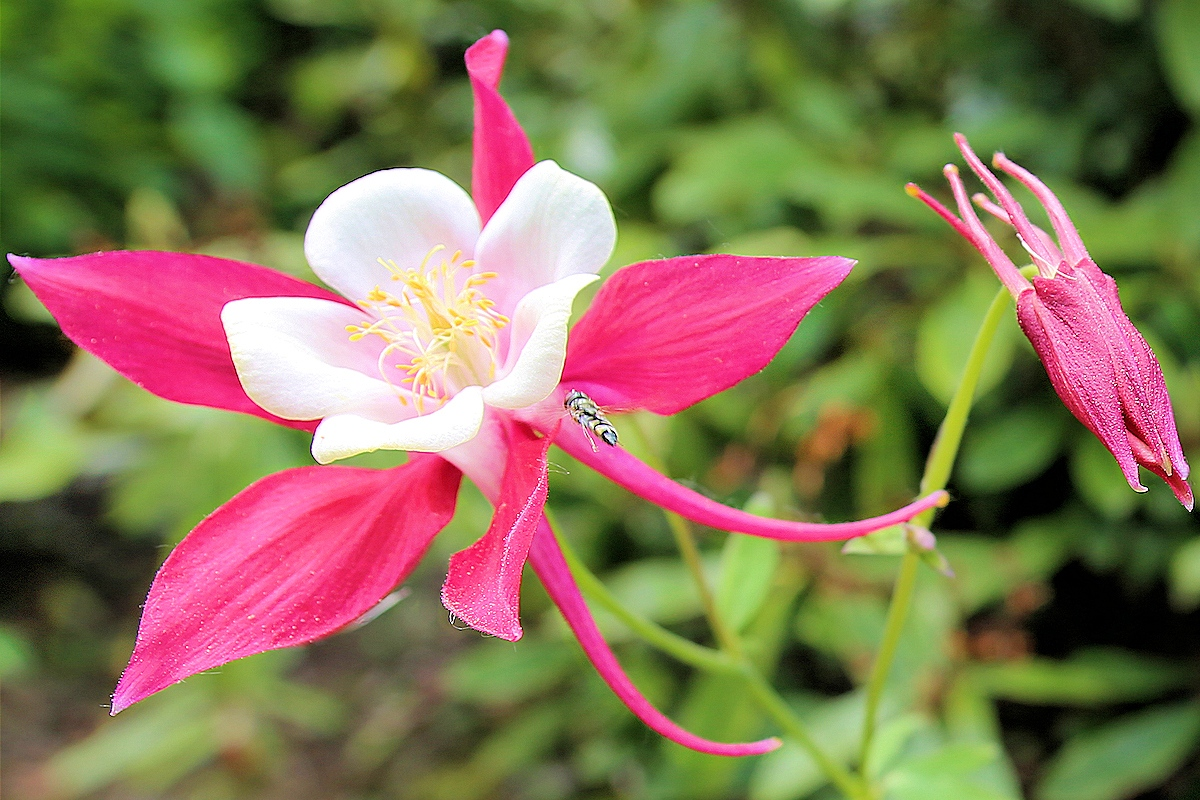 Be all I am it is so beautiful.
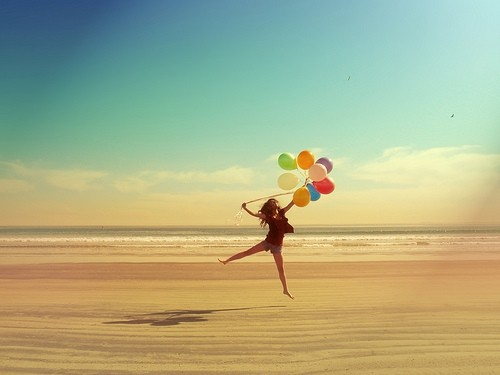 I wanna feel free to be who I am.
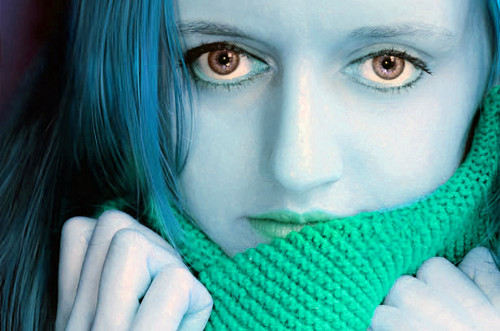 What I am about is more than I’ve been.
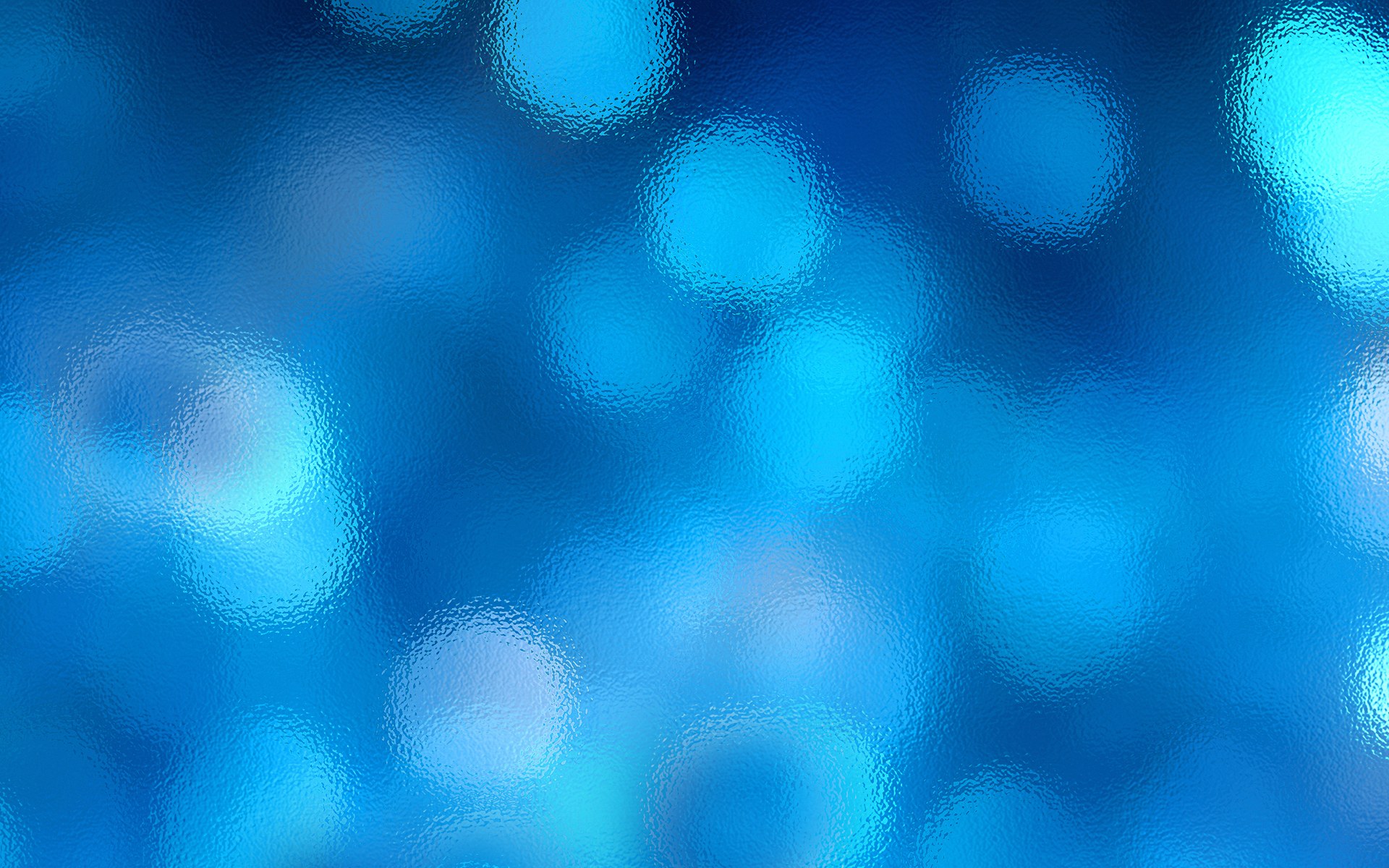 I am ready to show the world who I am
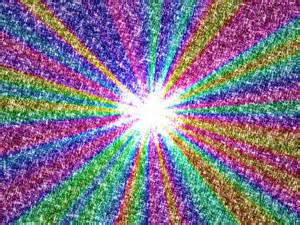 There is so much for me.
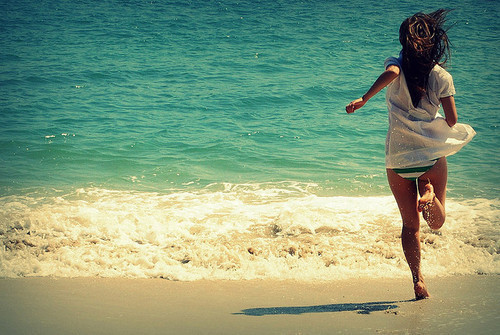 I’m not going to stop cause I believe .
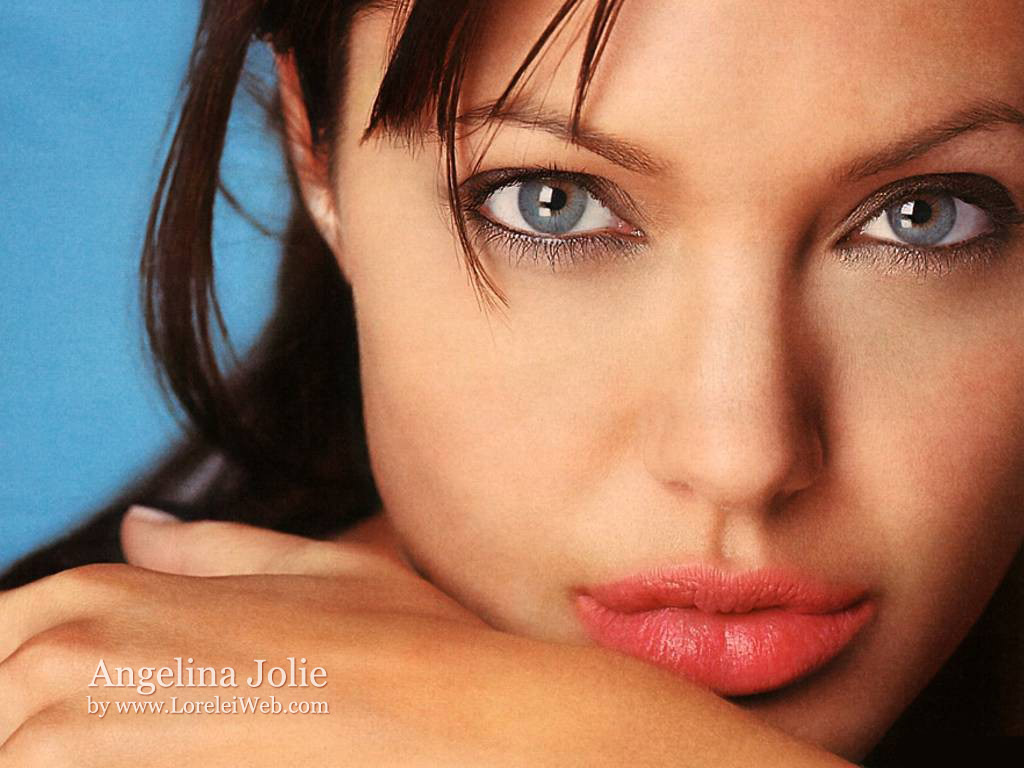 It is who I am.
www.christie.